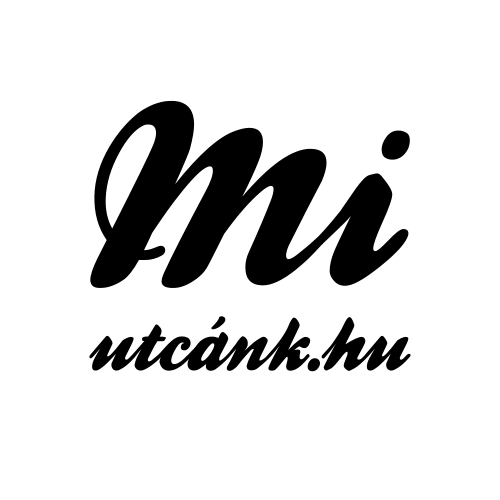 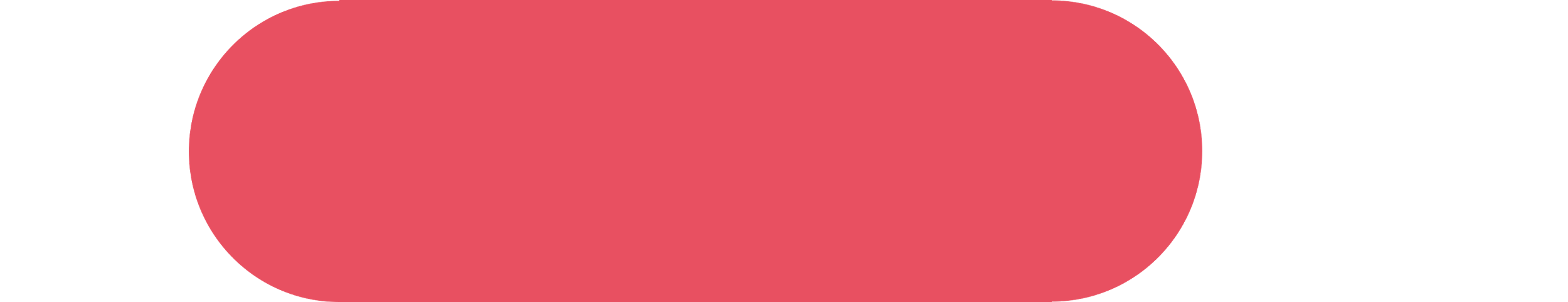 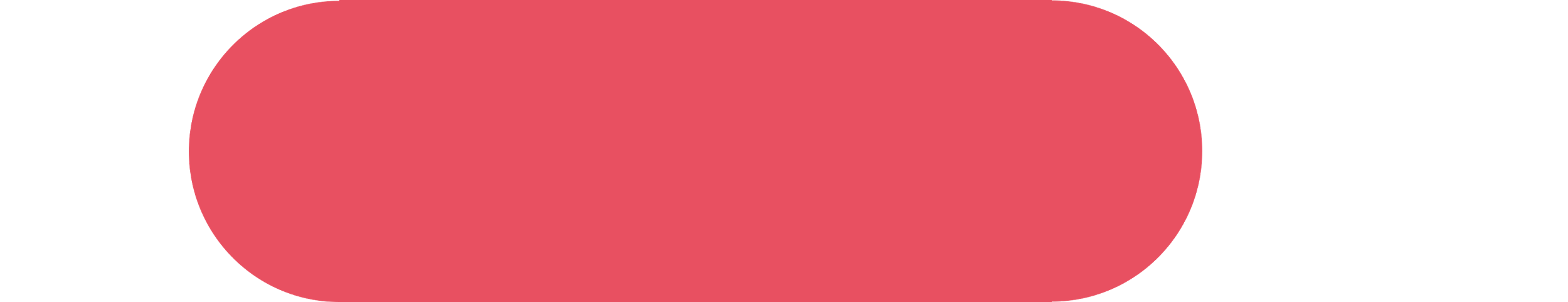 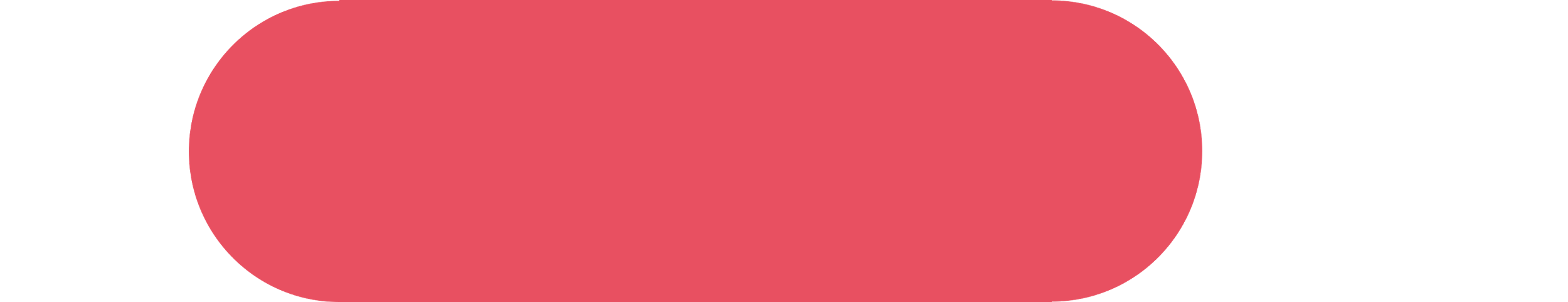 KERÜLJÜNK KÖZELEBB EGYMÁSHOZ!
Digitális szomszédok valódi közösségként a sharing economy jegyében
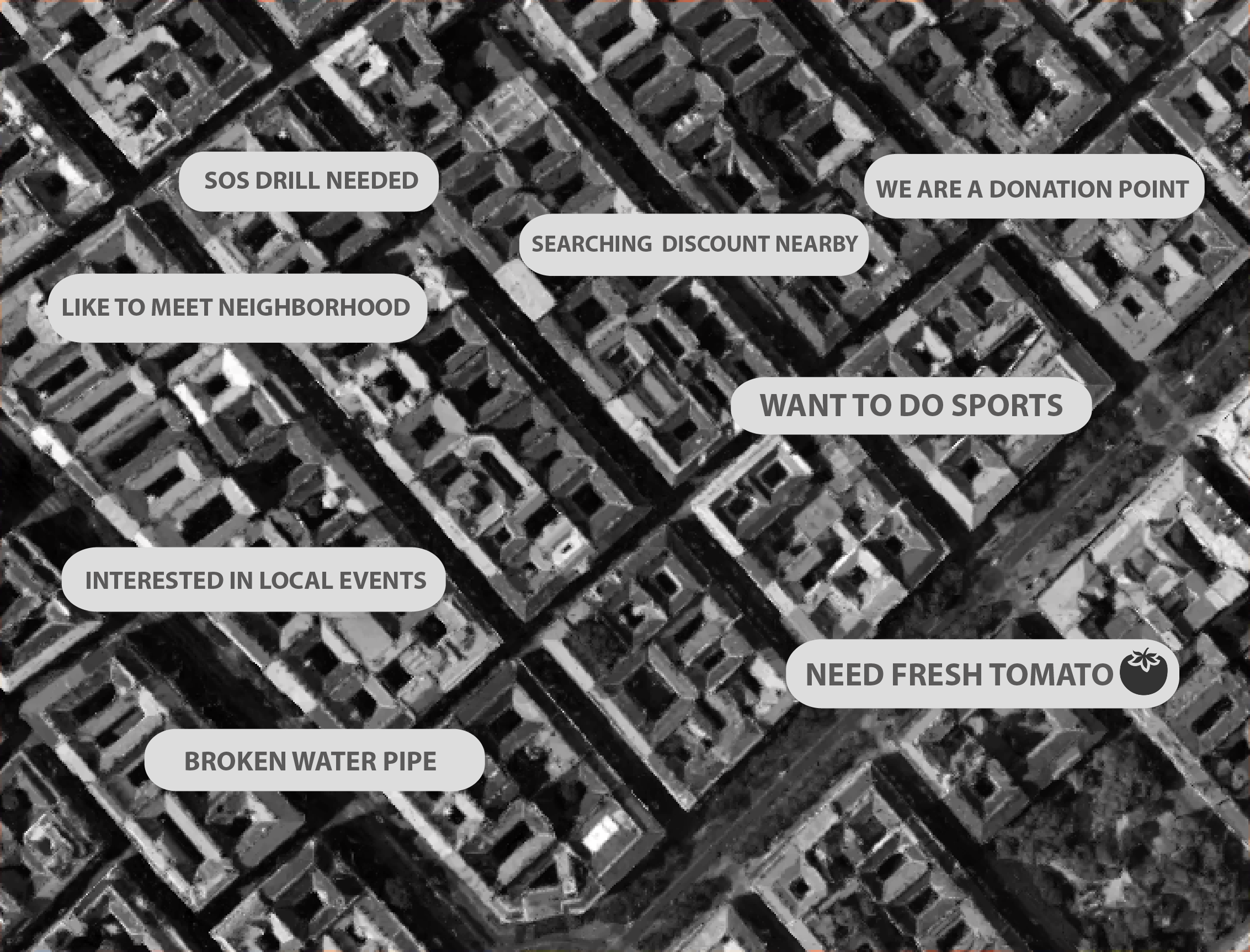 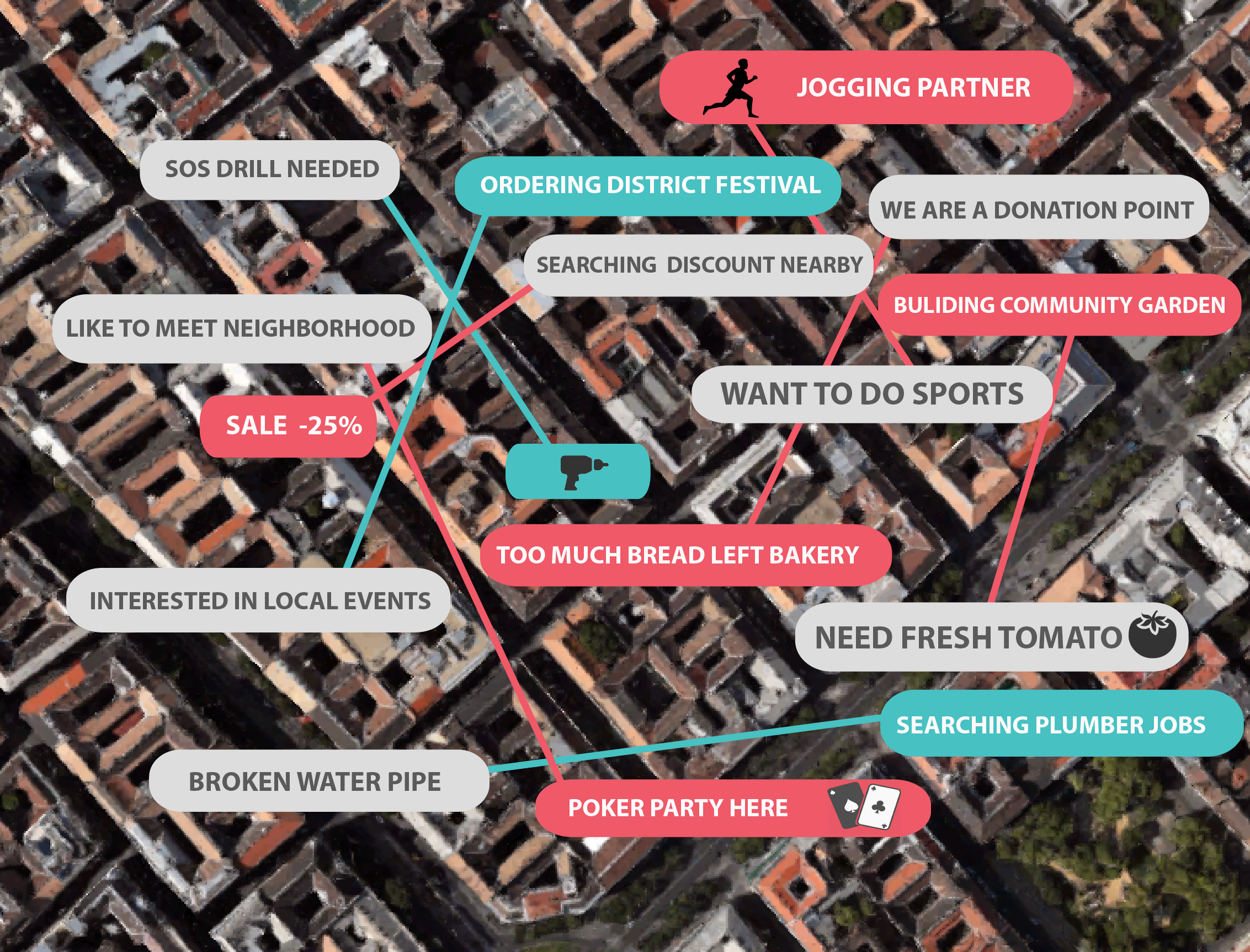 Mi az a Miutcánk.hu?
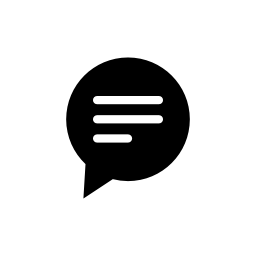 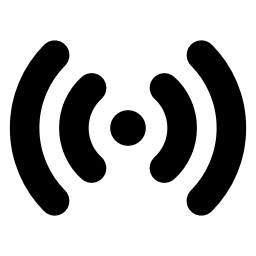 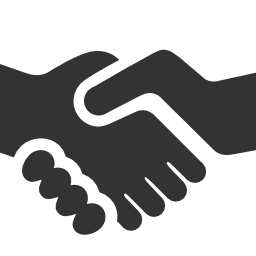 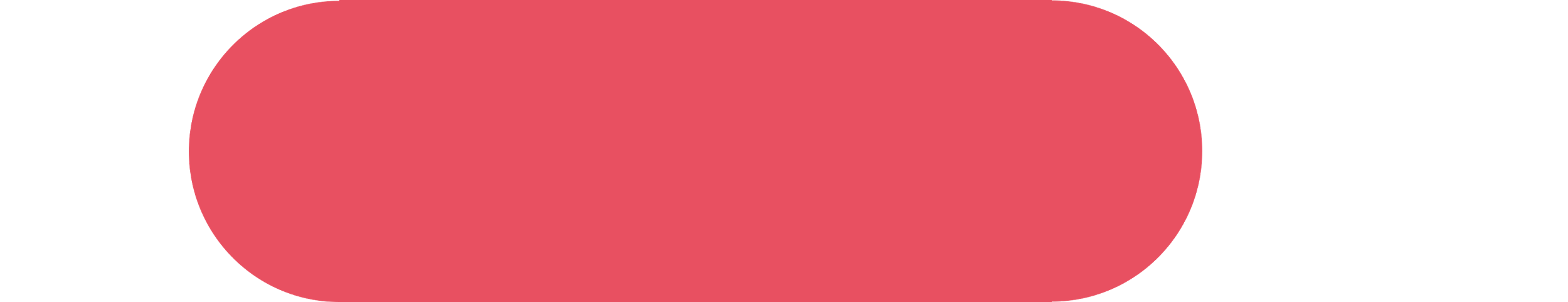 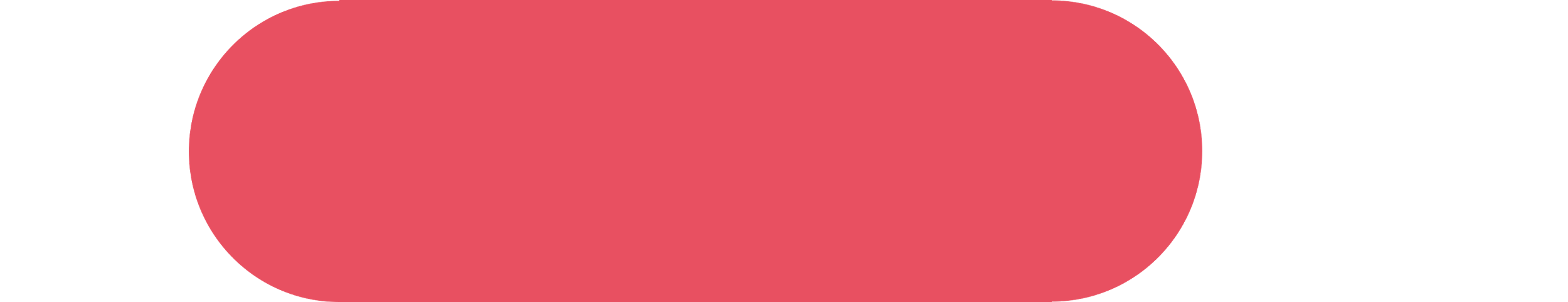 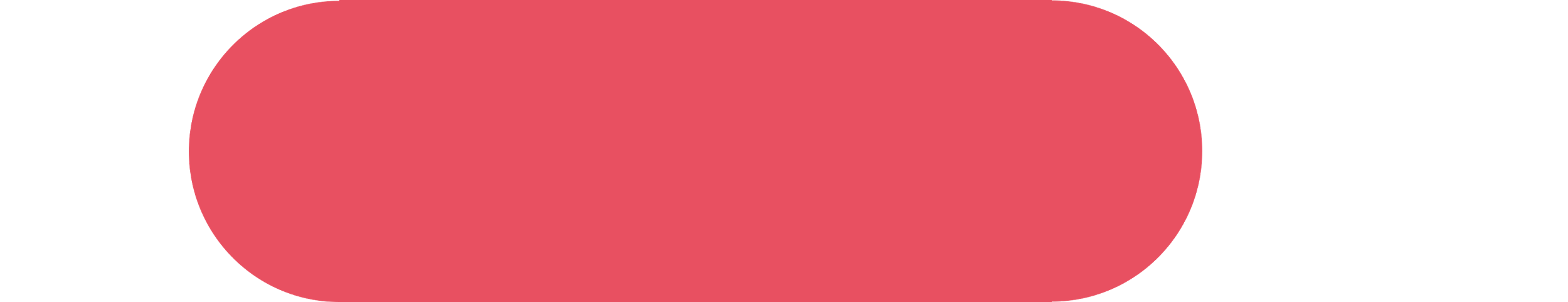 #sharingeconomy
#socialmedia
#smartcity
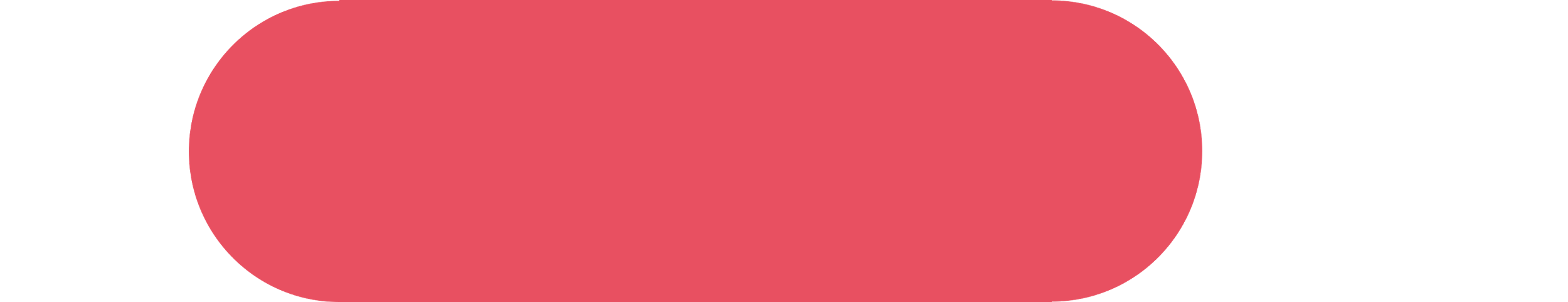 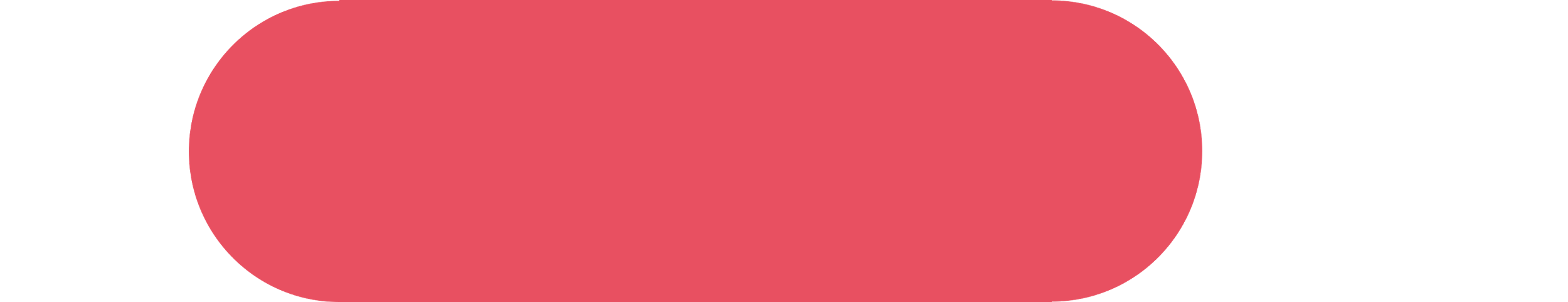 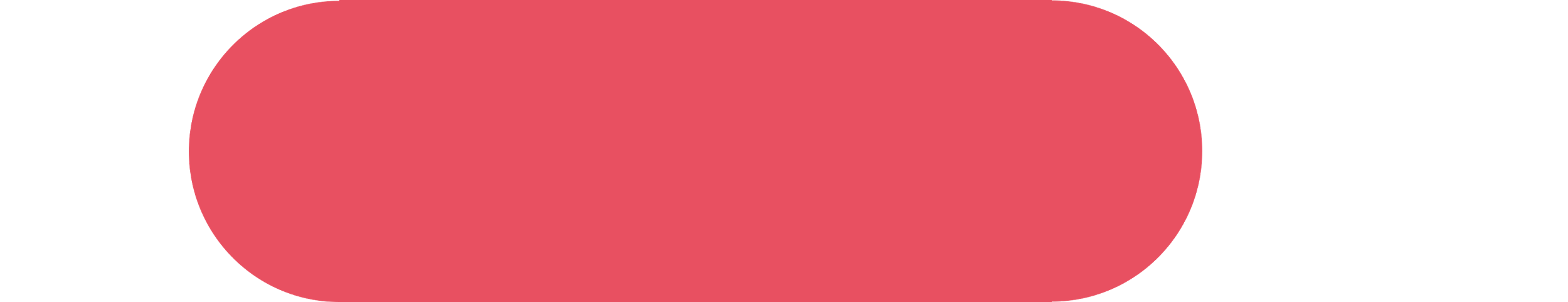 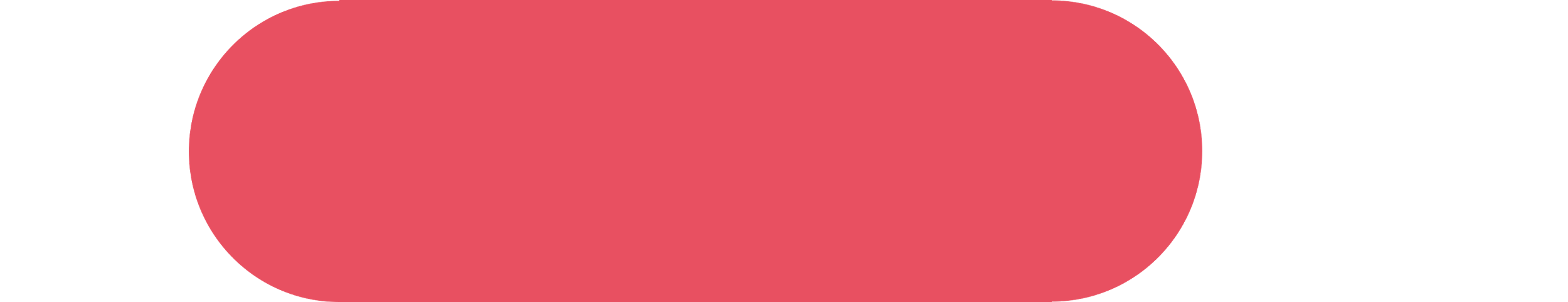 Hogyan lehetek digitális szomszéd?
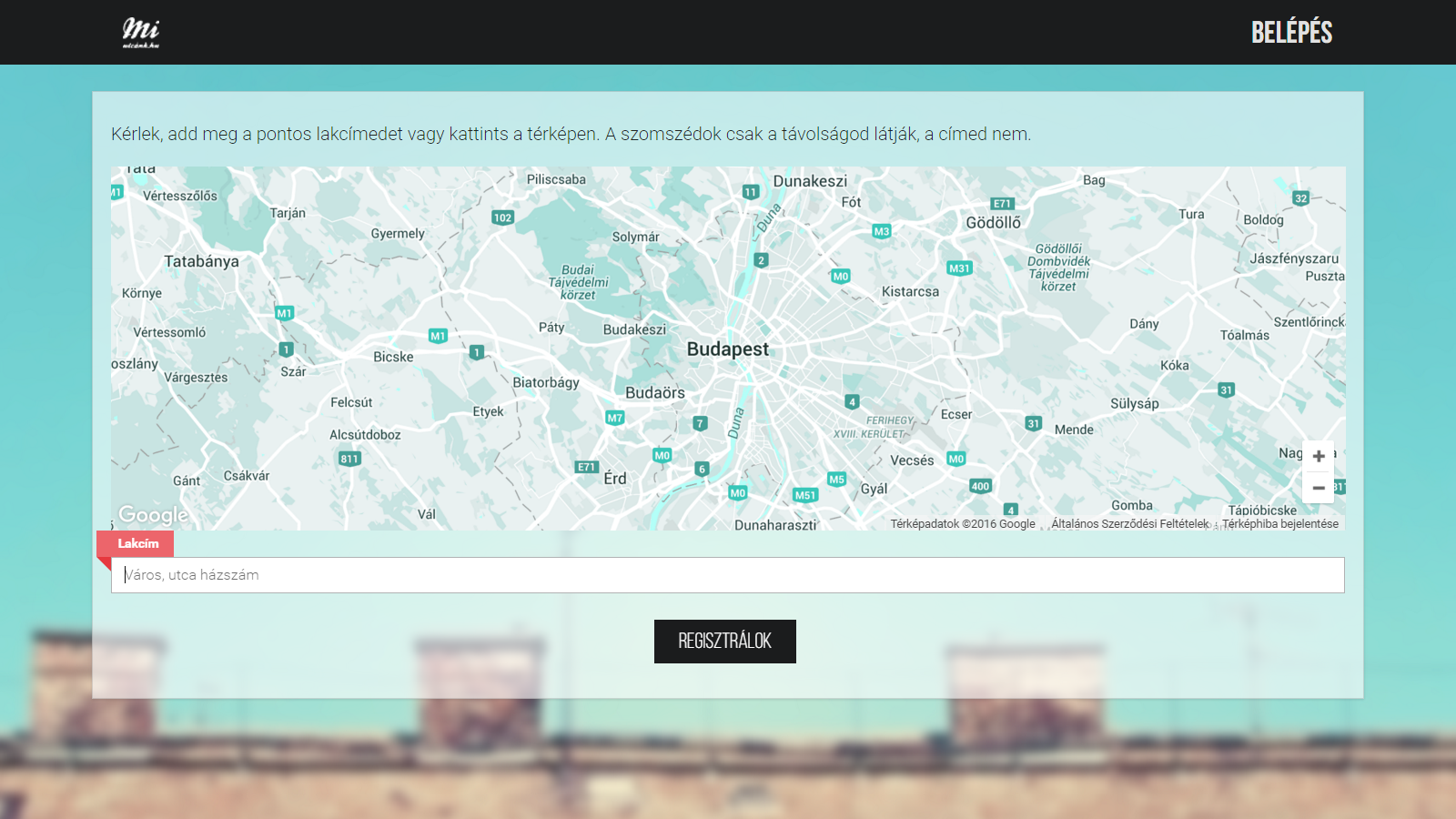 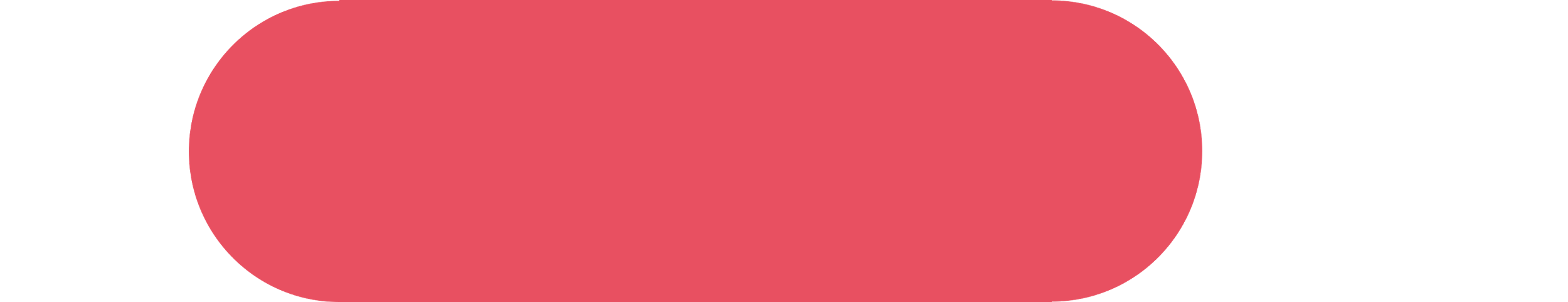 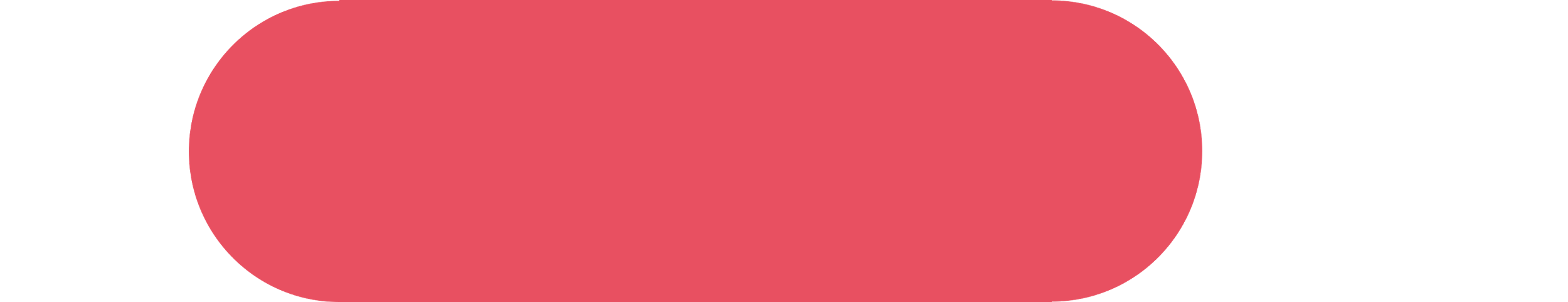 A felhasználókról
Több, mint 36 000 regisztrált felhasználó, abból 22 000 budapesti
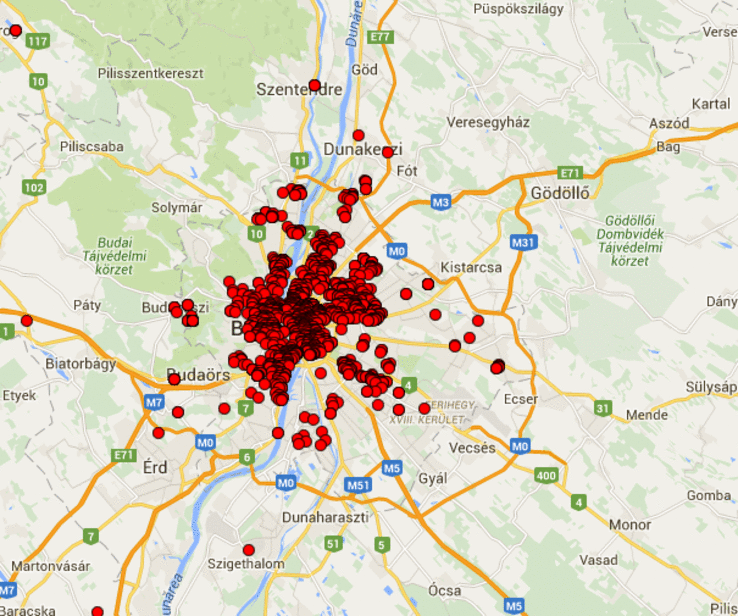 18-35közötti 
városlakók
közösségi kezdeményezésekre érzékeny
nyitott 
gondolkodású
tudatos életmódú
Mire használják?
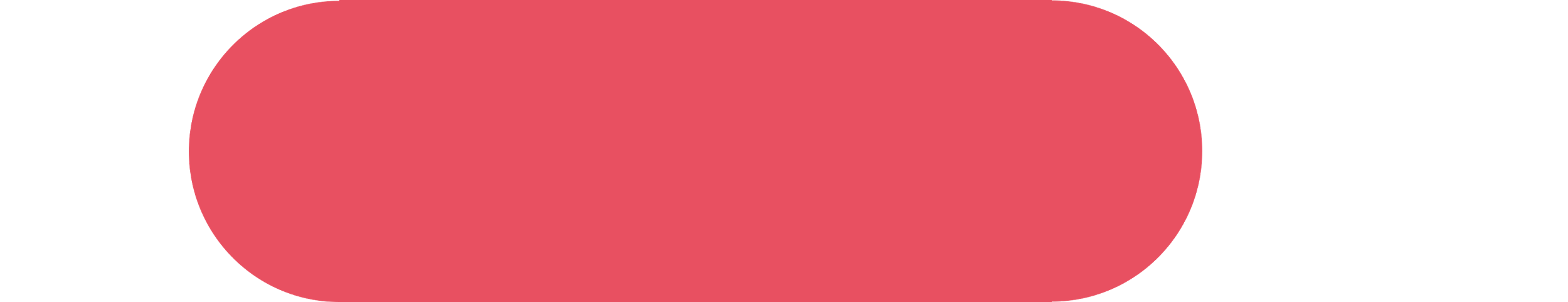 HELYI INFORMÁCIÓK
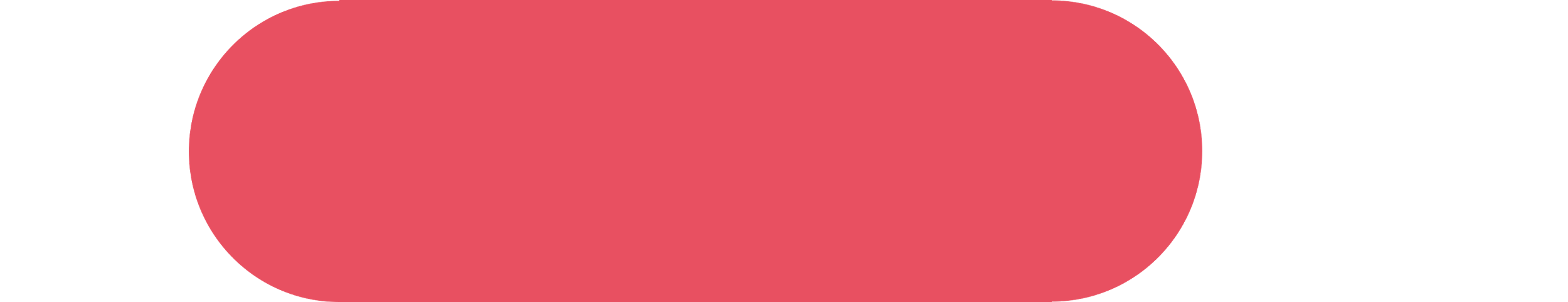 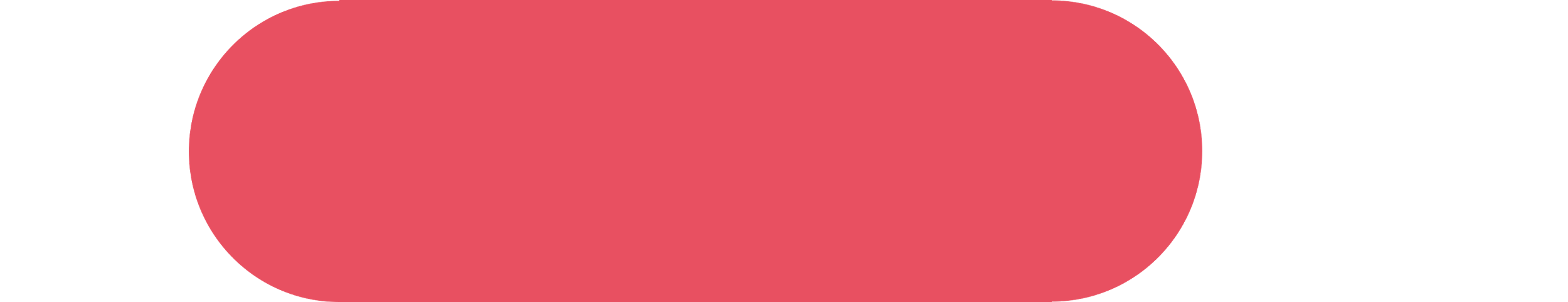 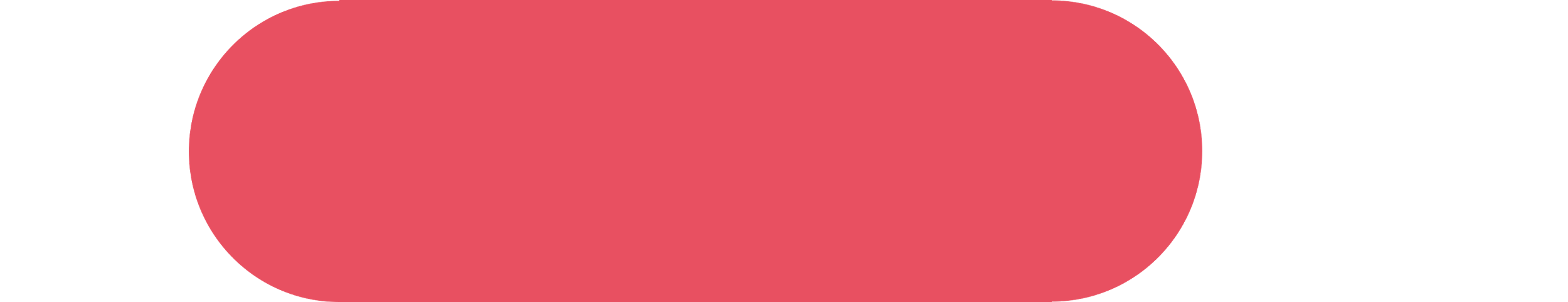 ESZKÖZMEGOSZTÁS
ESZKÖZMEGOSZTÁS
SEGÍTSÉGKÉRÉS
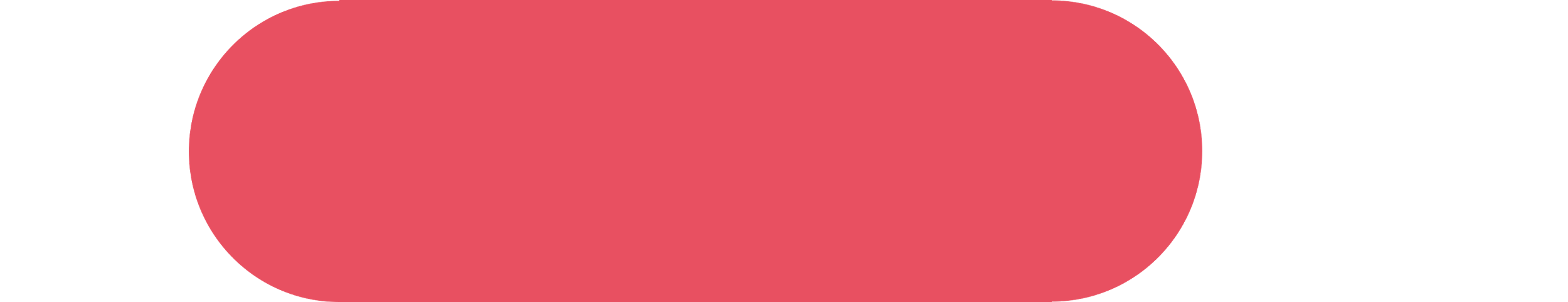 KÖZÖSSÉGI ESEMÉNYEK
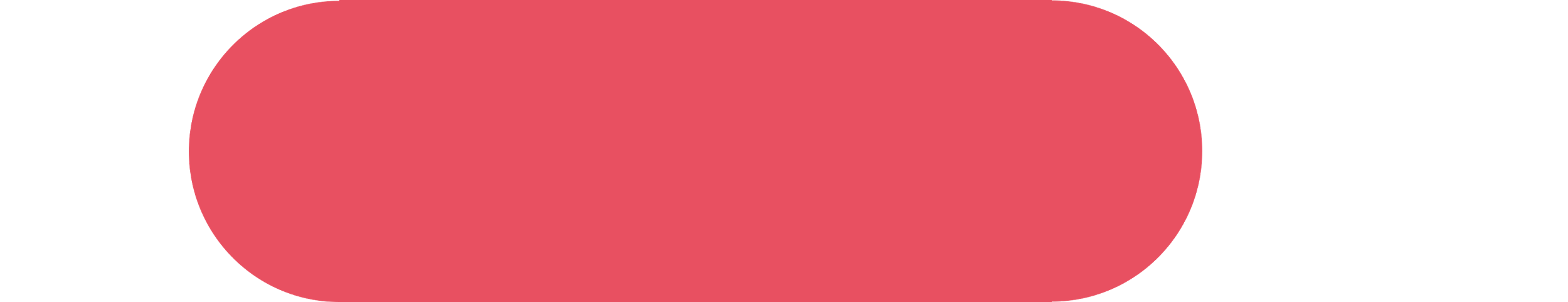 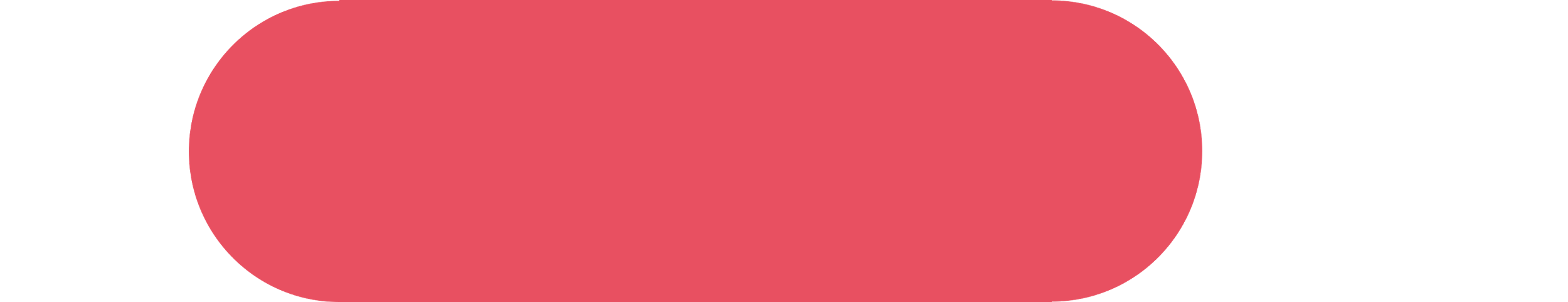 Hogyan alakul ki bizalmas lakóközösség?
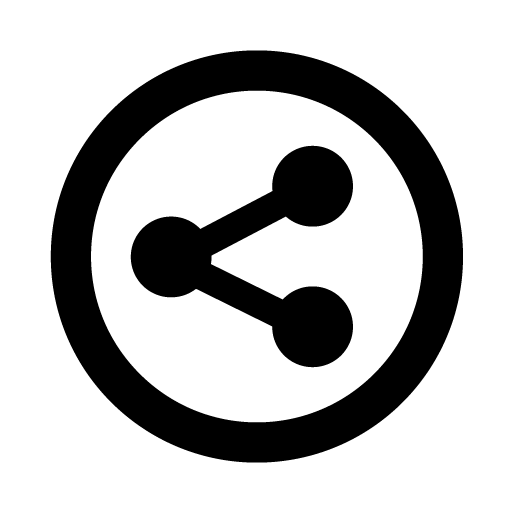 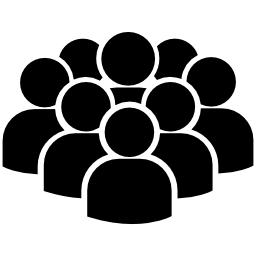 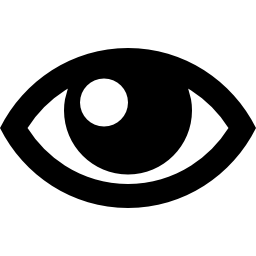 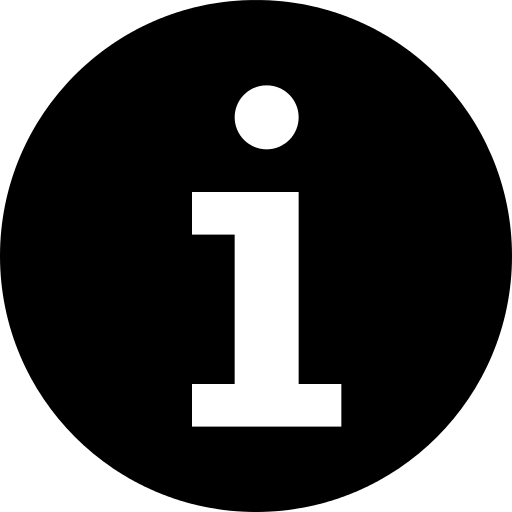 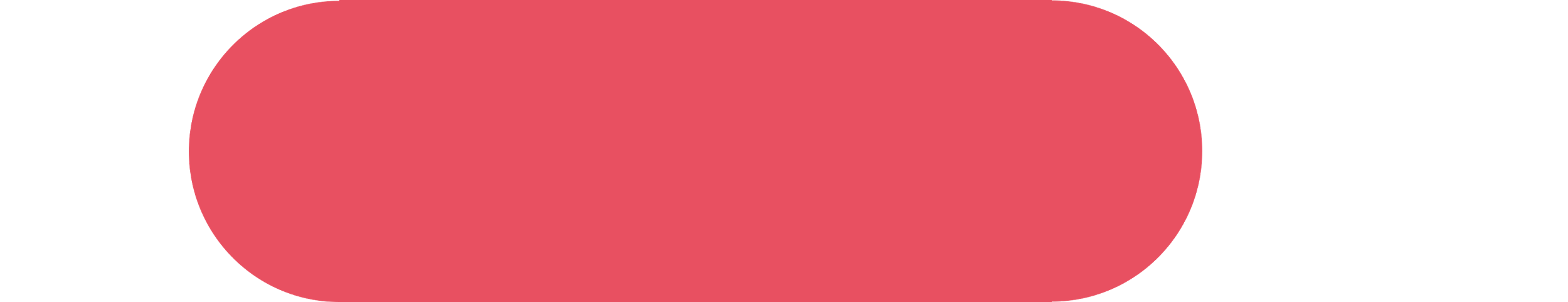 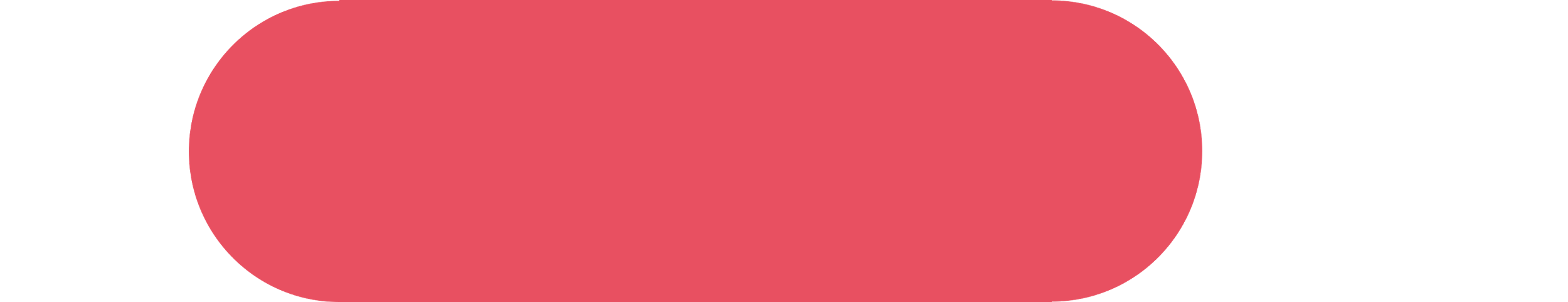 AZ ORSZÁG KAMRÁJA
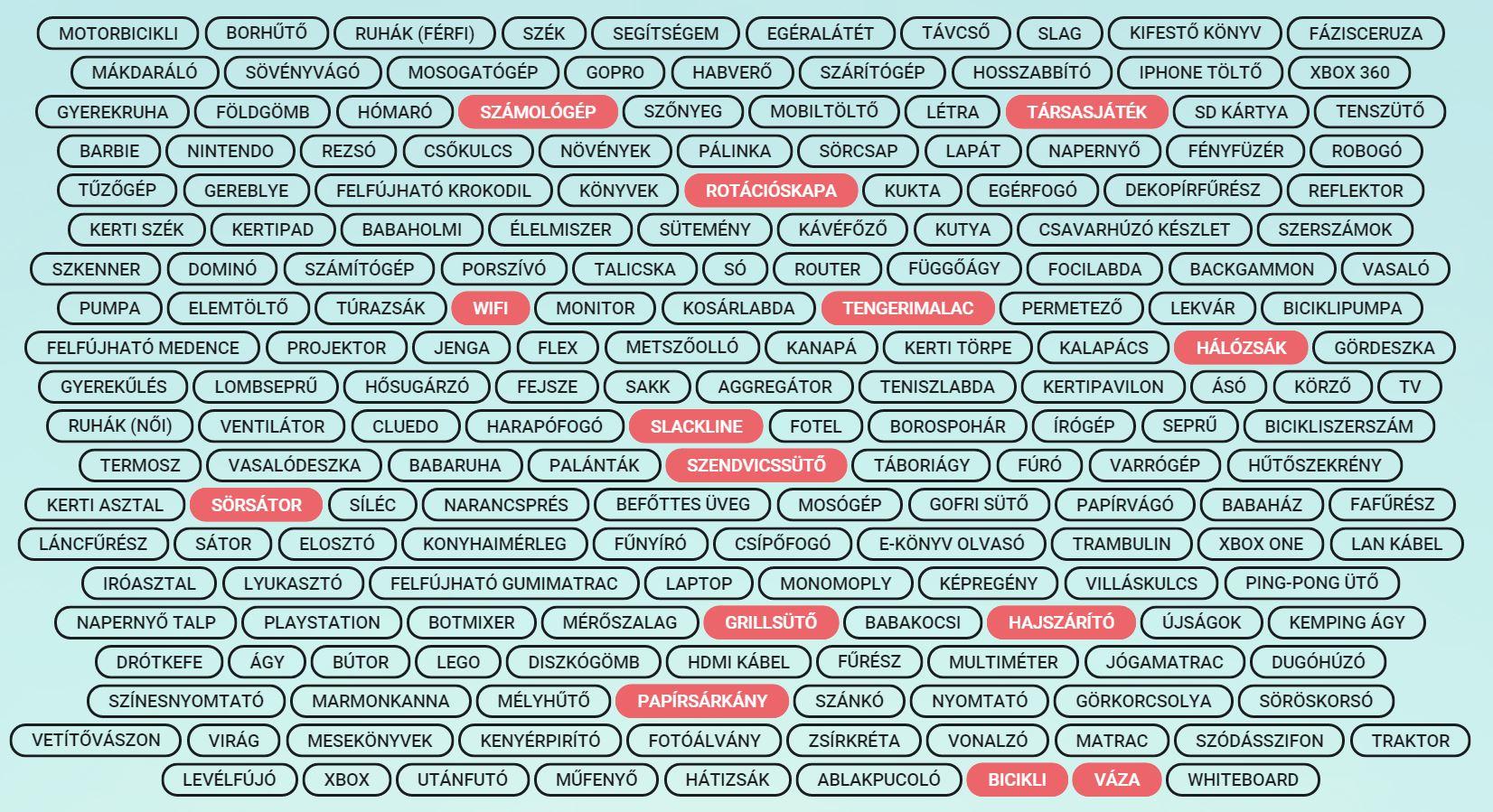 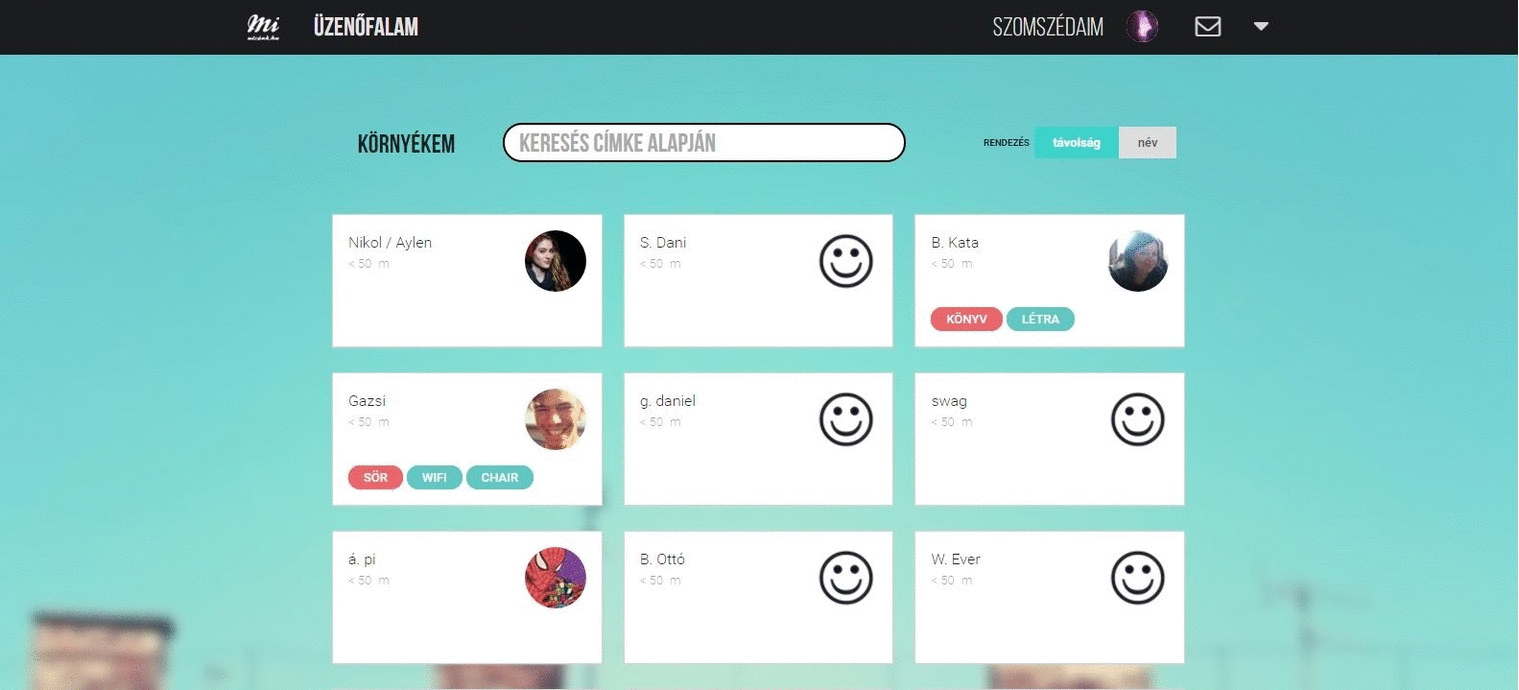 HD monitort
korcsolya
pumpa
utánfutó
ruhásszekrény
horgászbot
szánkó
kilincs
kutyacipő
10 literes edény
szánkó
könyv
furó
távirányitó
meggy fa csemete
kv daráló
könyv
ütvefúrója
gőztisztitó
wc pumpa
létra
tányér
kispárnák
zsirosbödön
akvárium
vasalódeszka
robotgép
papir lyukasztótflexkempingágyütvefúróMarie Clarekézi fűrészmobilszánkópapírdobozmikrohullámú sütőkönyvespolcruhásszekrény iphone 5 kábel autó
tortaforma
könyv
akvárium
sodrófa
reszelő
pendrive
ásó, kapa
iPhone töltő
X-box játék
kerékpár
szótár
fenyő 
bikavezeték
ütvefúrója
öntűforma
matrac
furó
csavarbehajtó
összecsukható ágy
tárcsázós telefonbejgli
dobozok
fenyőfa
társas
amiga
cica
porszívó
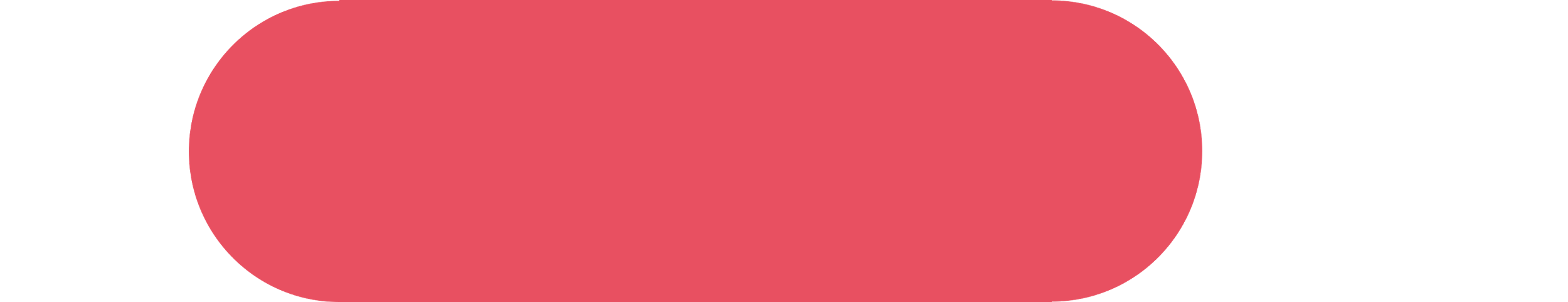 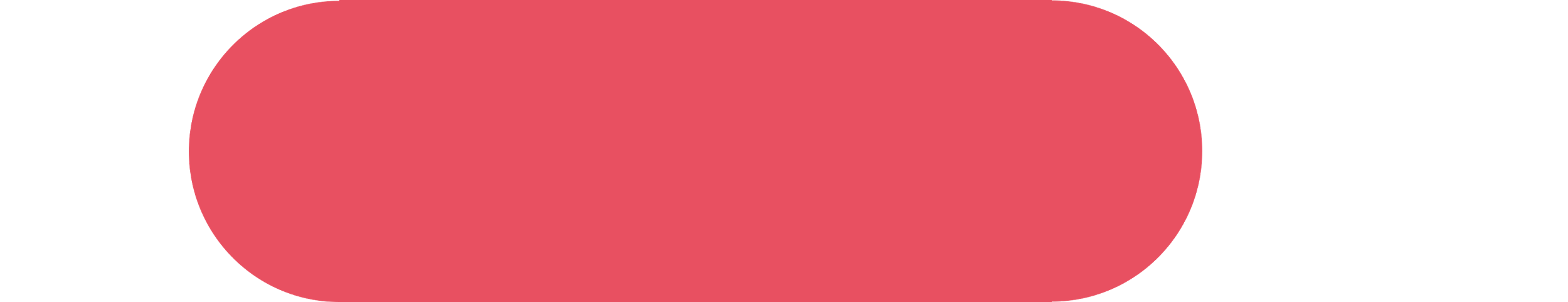 TOP 5 TÁRGY
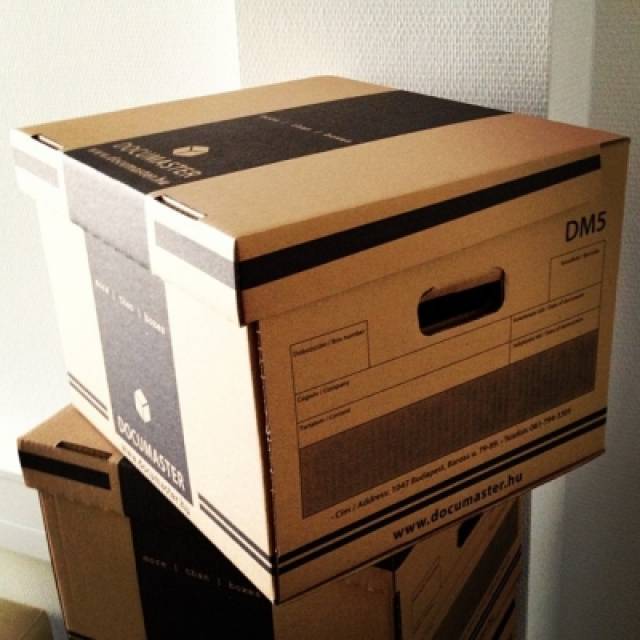 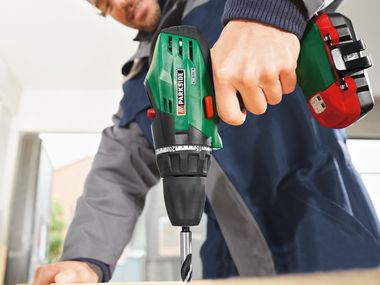 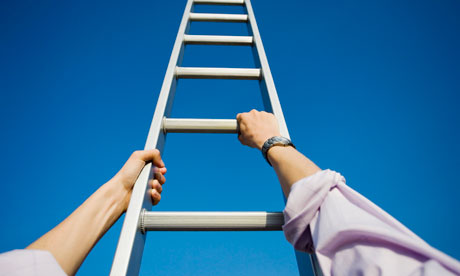 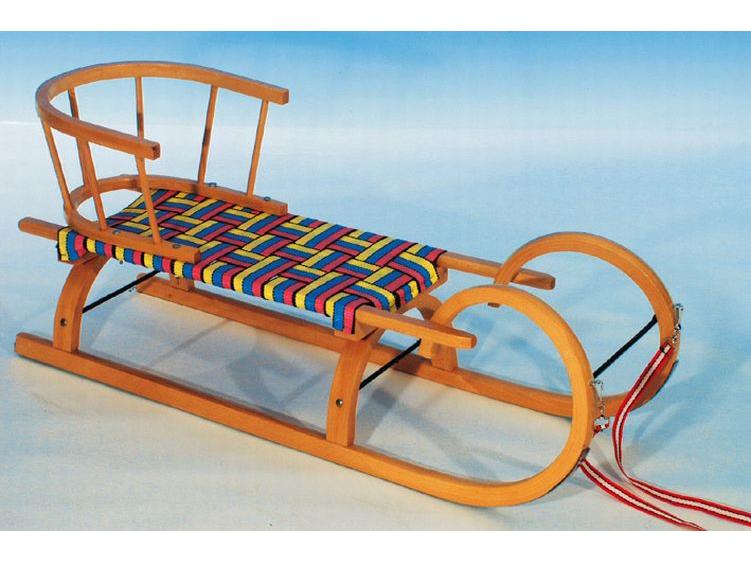 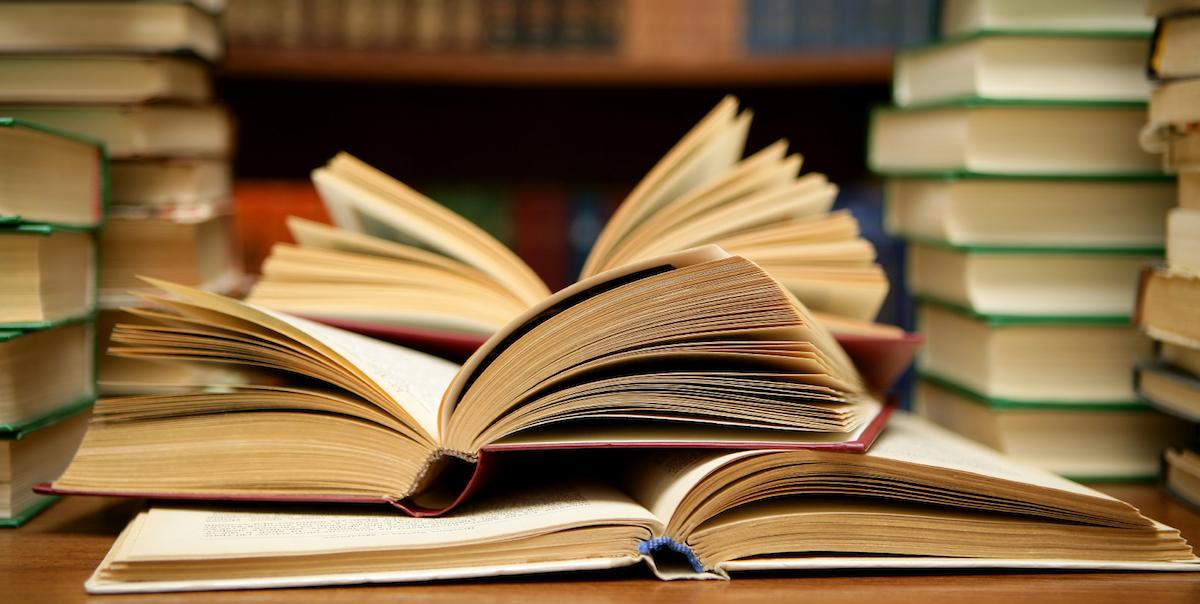 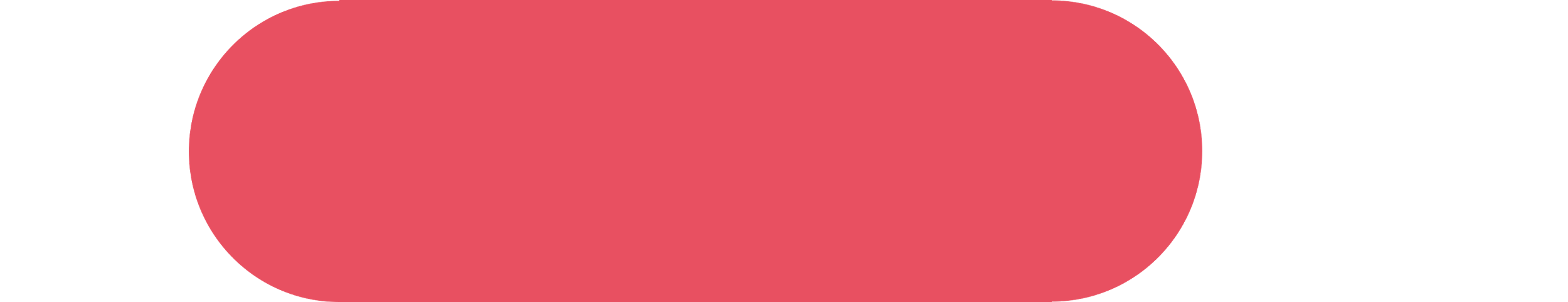 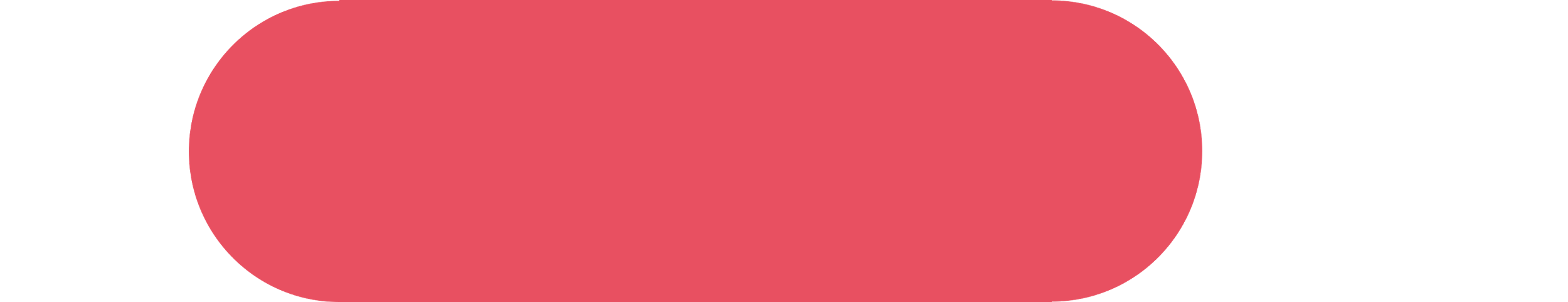 Üzleti modell
Civil szervezetek
Szomszédok
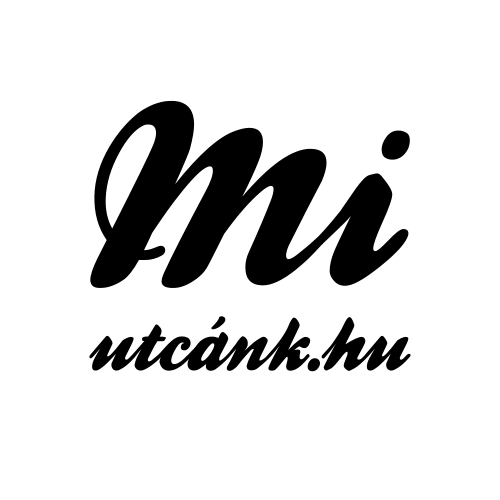 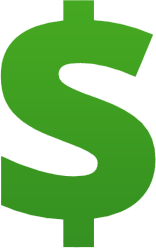 B2G
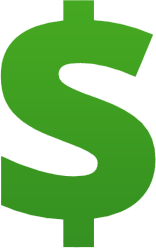 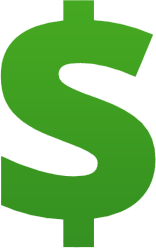 B2B
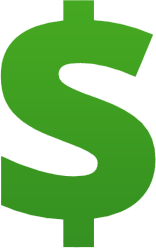 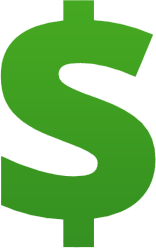 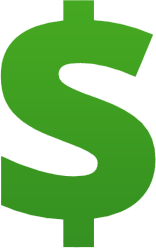 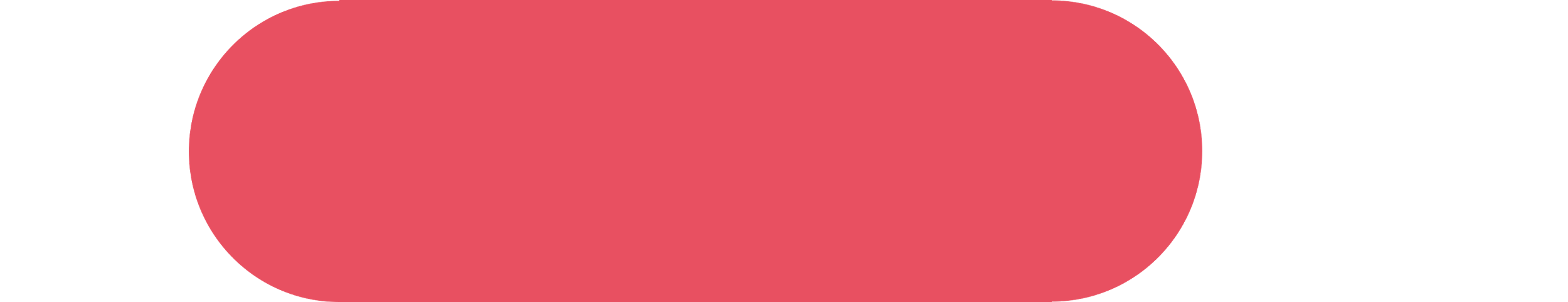 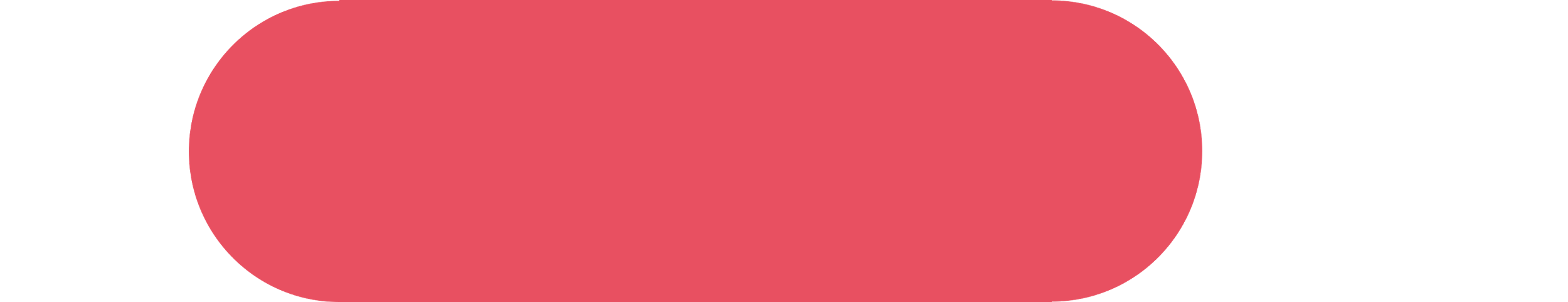 Digitális térből a valóságba
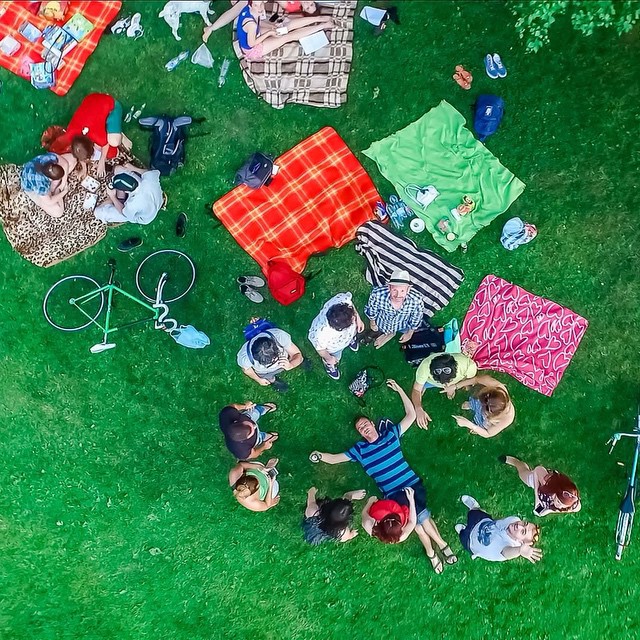 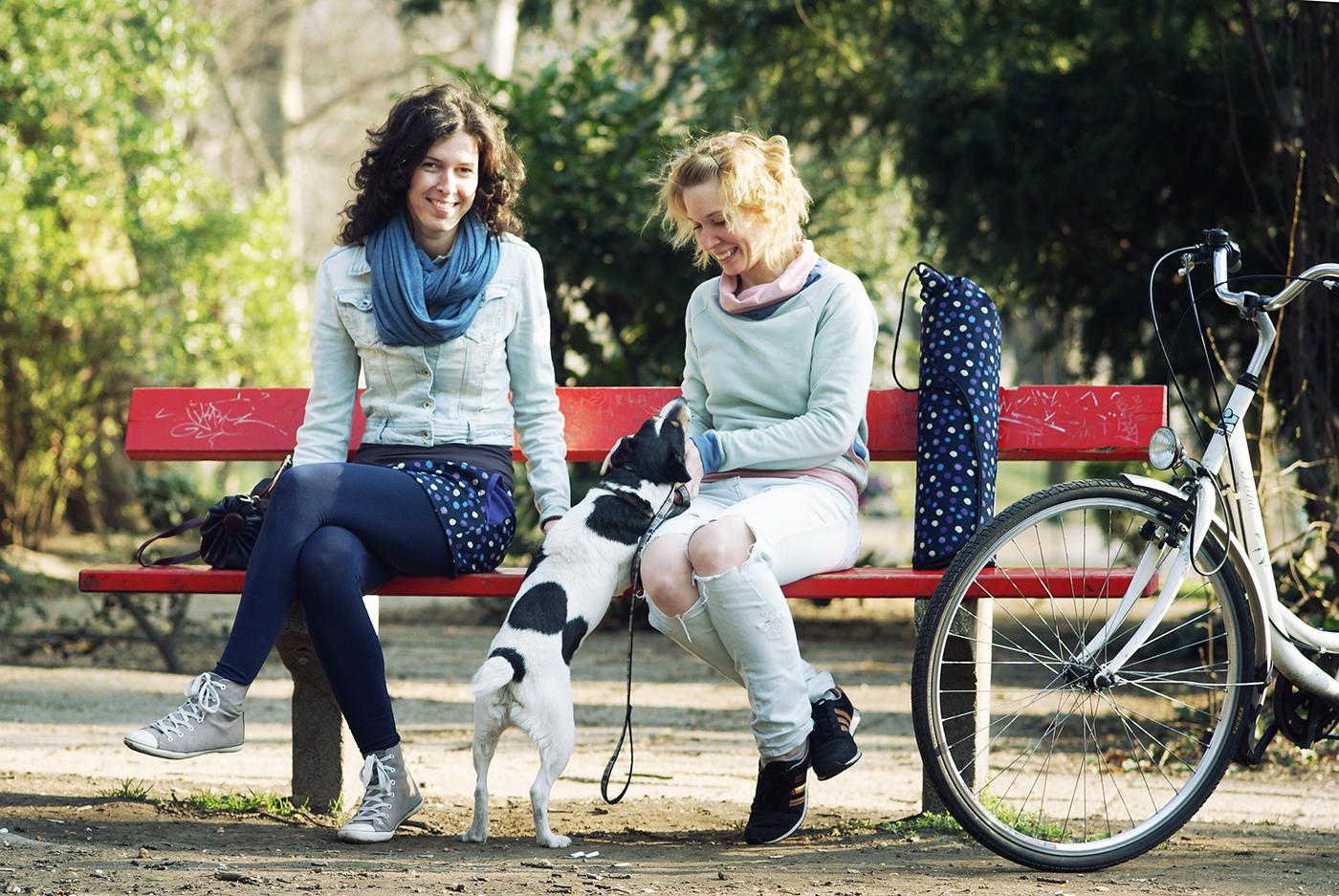 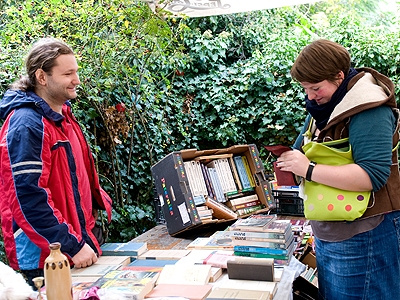 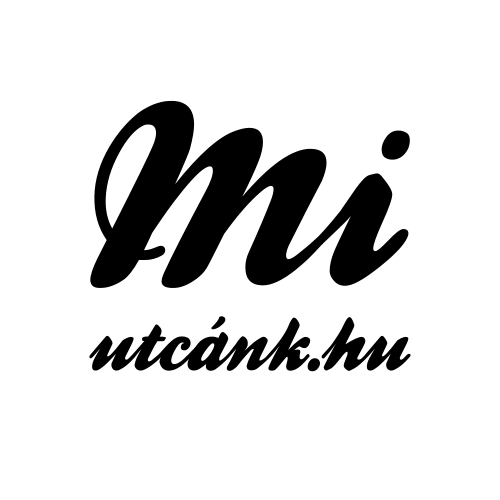 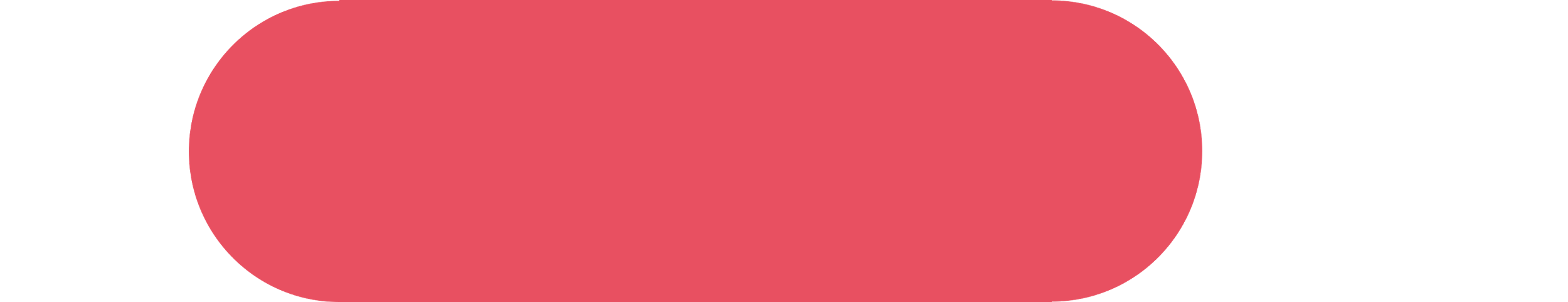 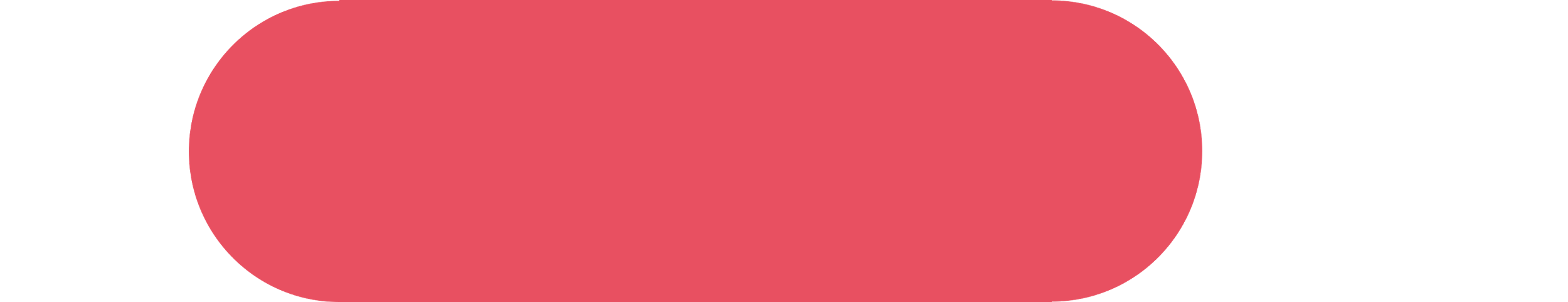 Szabó Dávid
Janotyik Évi
david@miutcank.hu
+36 30 360 5603
evi@miutcank.hu 
+36 30 597 7019